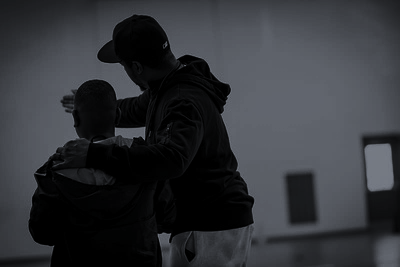 Office of Strategy & Engagement
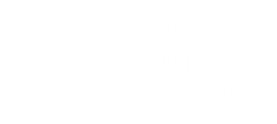 School Strategic Plan Workbook & Template
2022-2025
Humphries Elementary
Vision:  Our vision is to develop critical thinkers and active learners in order to become future leaders.
Mission: Our mission is to provide all students foundational preparation for college and career readiness by working collaboratively with all
stakeholders.
Decrease the percentage of students who miss more than 10 days of school from 14.6% to 12% by June 2022
Increase the percentage of students in grades 3-5 scoring proficient or above in ELA from 20% to 21% by June 2022
Increase the percentage of students in grades 3-5 scoring proficient or above Mathematics from 20% to 21% June 2022
SMART Goals
School Strategies
APS Strategic Priorities & Initiatives
School Strategic Priorities
Improve the percent of students achieving at proficient and distinguished level on Georgia Milestones  Assessment. 
Reduce barriers to school attendance and decrease chronic absenteeism
Build teacher capacity in core content areas, particularly reading, math, and science 
Support the social, emotional, behavioral and mental well-being of students and staff
Recommend high-quality staff for vacant position
 Full implementation of District Intervention  initiative
Continue STEM engineering and design program model that has led to obtaining  STEM school certification.
Build systems to promote social and emotional awareness of students
1A. Provide  remediation and acceleration as indicated by data
1B. Provide writing across the curriculum opportunities
Implement a balanced literacy block to improve student comprehension
1C.  Incorporate manipulatives  and visuals to enhance concrete understanding  of abstract math concepts
1D. Implement  the EDP  across subject areas
Fostering Academic Excellence for All
Data
Curriculum & Instruction
Signature Program
Building a Culture of Student Support
Whole Child & Intervention
Personalized Learning
2A.  Monitor implementation and provide professional learning on the digital platform used for intervention
TBD: Implementation 30 minutes direct instruction daily
Equipping & Empowering Leaders & Staff
Strategic Staff Support
Equitable Resource Allocation
Provide targeted  professional learning opportunities  focused on mathematics , reading and writing.
Provide targeted professional learning opportunities focused on the implementation of standards and STEM Implement  criteria for hiring: staff recommendations, modeling a student lesson, student data review and reference check
Creating a System of School Support
Strategic Staff Support
Equitable Resource Allocation
Build  parent capacity  to understand  student academic , attendance and behavior expectations
Provide a warm and welcoming school environment.
HUMPHRIES ES
Needs Assessment
ACTIVITY: Reflect on the Work
Review what you said you were going to do in your previous strategic plan and reflect on whether you achieved the impact you expected. These guiding questions will help set that stage for the rest of the needs assessment.
[Speaker Notes: Situational impact]
SCHOOL NAME
Needs Assessment